THINK SIRS THINK SEPSIS		Patient Information Leaflet
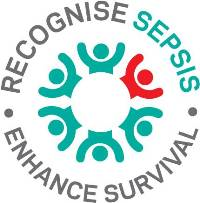 Aoife Feeney RGN
MSc in Clinical Practice, Pg Dip. in Emergency Nursing
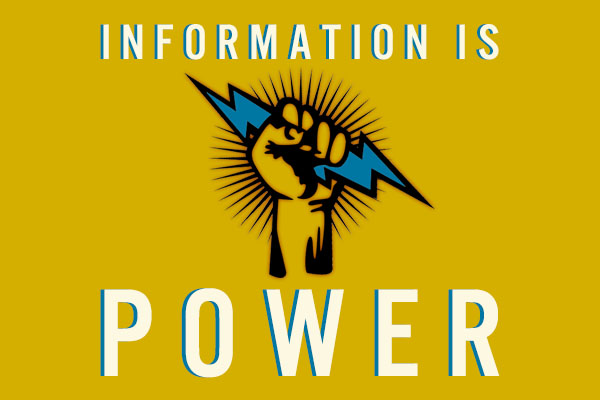 EBOLA  IS    UNCOMMON    IN    THE    USA,    YET    MORE       ADULTS  HAVE    HEARD    OF    IT    THAN    SEPSIS
Condition
At Least Somewhat Aware %
Never Heard of %
Never Heard of/Just  heard the name %
Cancer
Diabetes
97
1
3
96                                            2
96
1
4
AIDS                          93                                             1                                                       7
Alzheimer’s
7
Ebola
86
2
14
Malaria
76
4
24
ALS                                  74
6
26
COPD
71
11
29
50
MRSA
50
35
Sepsis
47
32
53
Dengue Fever	
  Fever
26
46
74
24
64
76
Necrotising Fasciitis
CDiff
23
66
77
Sepsis Alliance  conducted by Harris Poll June 2015
14
Measurement
Global Aim  To improve  publics awareness of sepsis 
Process begins from the time  the patient registers in ED to the time the patient is discharged from hospital. By working on this process it is expected that  i)increased awareness of sepsis  to patient s and staff ii) reemphasis on assessment and management of sepsis iv) thus timely access to tx iii) increased pt & staff satisfaction. It is NB to work on this now in order to improve outcomes for our patients
Abstract
Specific Aim  To improve the quality of information  that patients receive on sepsis care from  been a significant problem to a leaflet that all patients should receive on discharge from ED. The aim is to improve this problem within 6/12
Change Ideas – design a patient information leaflet, partner with ICU,NPDU for “Sepsis September” highlight awareness to staff. ED – on registration pts/relatives were given sepsis literature, Nursing and medical educational sessions re secondary sepsis triage, time to IVAB/IVF, lactate
Conceptual Definition Ongoing  ED survey to identify the public’s level of knowledge re sepsis . PDSA cycle Plan, Do, Study, Act
Concrete
Operational Definition Auditing of the ED, pre and post introduction of the patient information leaflet. The data collection sheets will be collected daily  and correlated onto a run chart.  The findings pre and post will be displayed to ED staff
Information Leaflet
How do I know if I or a loved  one  has sepsis?
If you think that  you, or someone close to you, has an infection  AND is experiencing some of the following signs, you are at risk of sepsis.
?
S
Slurred speech, confusion, weak
?
SEPSIS is
Fast heartbeat, fast breathing, insufficent urine
Heartbeat is more  than  90 beats a minute. Breathing is more  than
20 breaths a minute. Passing  very little urine, or passing urine that is dark and smells bad.
I
infection
(causing widespread
inflammation)
Rigors, chills
Severe  shivering  and high temperature
R
Skin colour changes
Skin is cold, pale,  mottled or warm and flushed
+ SIRS symptoms
(Systemic Inflammatory Response Syndrome)
Slurred  speech, confusion, exhaustion
Increased heartrate, breathing, not enough urine
Rigors (severe  shivering  and fever) or chills
Skin colour changes
S
Should  I call for help?
Yes. Call your family doctor (G.P.) or nurse  immediately. If they 
cannot see  you, go to your nearest hospital emergency department.
REMEMBER
Suspect SEPSIS - seek  urgent medical advice
IF YOU HAVE INFECTION AND FEEL VERY UNWELL
SUSPECT SEPSIS – SEEK URGENT MEDICAL ADVICE
For more  information go to
www.hse.ie/sepsis
Most common sources of infection:
Sepsis is only diagnosed if infection
is suspected or proven  to be the cause  of these signs.
What  is sepsis?
Sepsis  is a severe infection  affecting the whole body. It can 
cause serious  illness and  even  death. It is vital to get  early 
treatment if you think you, or a loved  one,  might  have  sepsis.
As sepsis  is often  hard  to diagnose in the
early stages, it is really important to watch for the signs of severe sepsis  which might develop if the infection  is not treated early or is not responding to the initial treatment.
Is sepsis common?
Sepsis  is very common but because it is often  just labelled as infection  it is not well discussed.
Who is at risk?
Anyone can develop sepsis  but it is more likely to develop in:
•
•
•
babies, especially premature babies;
frail, older  people;
people who have recently  had surgery 
or who have wounds or injuries from 
accidents;
people receiving treatments which 
weaken the immune system,  such as 
steroids or  chemotherapy (cancer) 
treatment;
patients who have urinary catheters (a 
tube in the bladder to help  pass  urine) or 
intravenous devices (such as drips going
into a vein).
What  is severe sepsis?
In severe sepsis  there is huge damage to 
the body.  The immune system  is either  not 
working properly or can’t cope and the
body’s organs (such as the heart,  kidneys and
liver) are damaged, and begin to shut down.
In fact more  people die of sepsis  than
lung cancer, breast cancer and HIV/AIDS combined. It is becoming more  common due  to:
42%
23%
Respiratory (lung)
Urinary tract (kidney and bladder)
18%
Abdominal (for example, if there is an collection of pus in the abdomen due
to a burst  appendix, hole in the intestine or as a complication after surgery)
Other
Catheter related blood stream infection
(large drip that stays in the vein for people on long-term treatment )
•
•
•
people living longer;
increased use of antibiotics leading to germs that  are resistant to antibiotics; more  patients living with weakened immune systems.
What  is septic shock?
Septic  shock happens when sepsis  has reached the point  where  there is a life- threatening drop in blood flow to the vital organs.
12%
3%
•
•
1%
Device such as a urinary catheter or pacemaker or other foreign  object in the body
Brain and spinal cord such as meningitis
(Sourced from  IMPRESS Trial, 2014)
What are the signs  of severe sepsis
and septic shock?
1%
What  causes sepsis?
Every year, millions of people develop local 
infections such as flu, gastroenteritis 
(vomiting and diarrhoea) or other viruses. 
Normally, the body  recognises the infection, 
such as the bacteria or virus, and starts  trying 
to remove the infection  and allow the body
to heal.
INFECTION
•
Marked  confusion, slurred  speech,
extreme weakness, inability to feed
Difficulty breathing
Very fast heart  rate
Passing  little or no urine, or passing very 
dark urine with a bad  smell
Cold, clammy, pale  or mottled (blotchy)
skin
Rash
Adolescents may describe severe leg pain 
and indeed may have trouble standing
“I feel like I might  die”`
What  are the  signs  of sepsis?
The early signs  of sepsis are:
•
•
•
•
high temperature > 38.3°C, and/or rigors,
(shivering fits and chills)
fast heart  rate,  > 90 beats per minute 
fast breathing rate,  > 20 breaths
per minute
confusion, especially in very old people lethargy (weakness) and poor  feeding in babies and young  children
SEPSIS
•
•
•
Sepsis  happens when the local infection
spreads throughout the body.  The body temperature rises to try and stop  the germs multiplying  and the body  makes  more  white blood cells  to find and kill the germs. This is called  the ‘inflammatory response’.
•
•
•
•
SIRS
(symptoms)
•
However,  many other illnesses  and conditions
can also cause these signs.
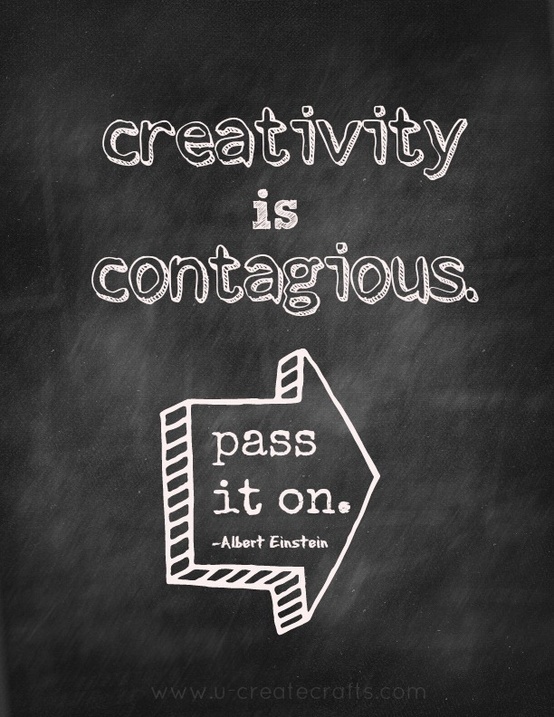 Short Term-Medium Goals 
Determine current awareness of sepsis locally
Explore the public’s perception of sepsis
Disseminate  the Findings
Implementation of the leaflet locally...aim  to hospital wide
Re-audit /survey
Long Term Goals.. 
Determine the awareness of sepsis nationally
Explore  how Ireland defines sepsis
Implementation nationally
Re-audit